Tkinter
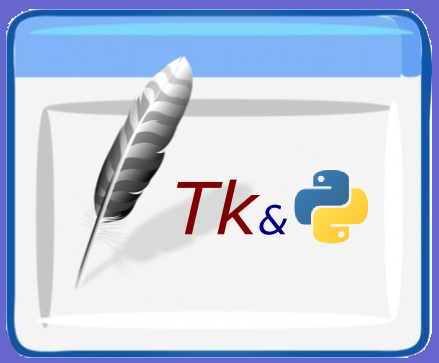 Labelתווית
The Label widget is a standard Tkinter widget used to display a text or image on the screen.
import tkinter  as tk
root = tk.Tk()
lb = tk.Label(root, text="Hello, world!")
lb.pack()
root.mainloop()
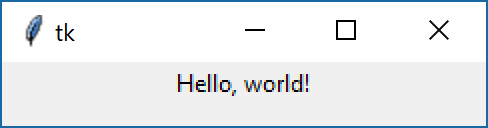 Peymer Anatoly
1
Tkinter
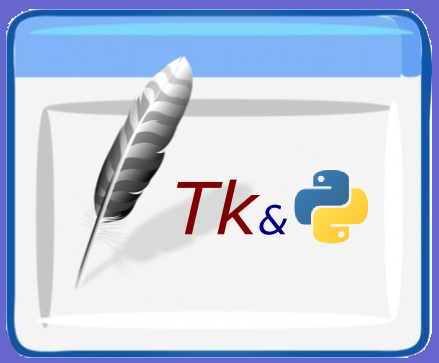 background, foreground
Background and foreground colors. A synonym for background is bg; a synonym for foreground is fg
import tkinter  as tk
root = tk.Tk()
lb = tk.Label(root, text="Hello,world!",bg="blue",fg="yellow")
lb.pack()
root.mainloop()
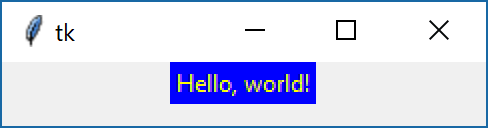 Peymer Anatoly
2
Tkinter
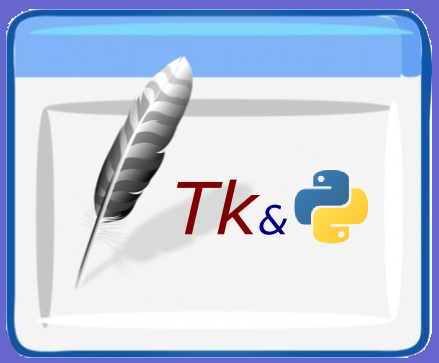 width, height
Background and foreground colors. A synonym for background is bg; a synonym for foreground is fg
import tkinter  as tk
root = tk.Tk()
root.geometry("%dx%d" %(80,60))
lbl = tk.Label(root, text="Hello, World",bg="blue",fg="yellow",width=30, height=3)
lbl.pack()
root.mainloop()
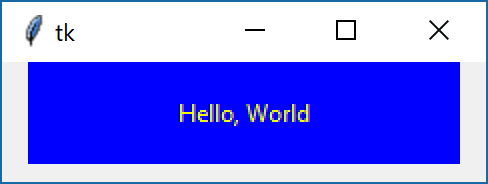 Peymer Anatoly
3
Tkinter
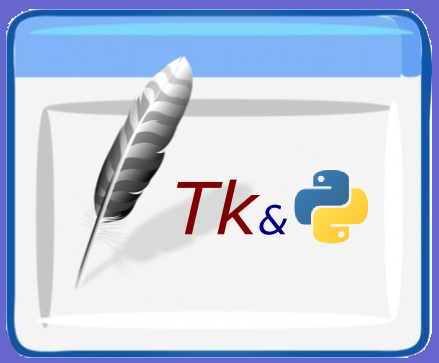 Image & text
The PhotoImage class can read GIF and PGM/PPM images from files.
import tkinter  as tk
root = tk.Tk()
img = tk.PhotoImage(file='d:\\Rose.gif')
lbl = tk.Label(root, image = img, text="Congratulations !",compound = tk.CENTER,bg="blue",fg="yellow")
lbl.pack()
root.mainloop()
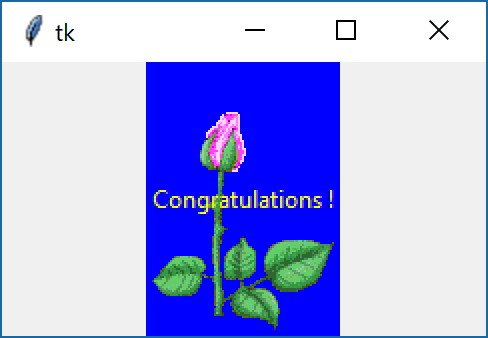 Peymer Anatoly
4
Tkinter
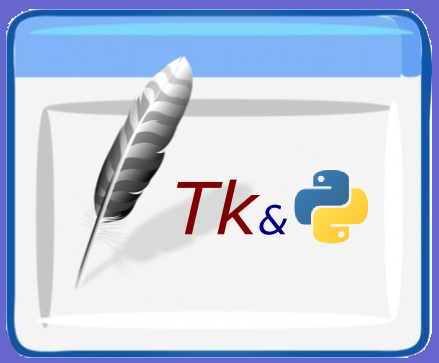 Image & text
The PhotoImage class can read GIF and PGM/PPM images from files.
import tkinter  as tk
root = tk.Tk()
img = tk.PhotoImage(file='d:\\Rose.gif')
lbl = tk.Label(root, image = img, text="Congratulations !",compound = tk.CENTER)
lbl.pack()
root.mainloop()
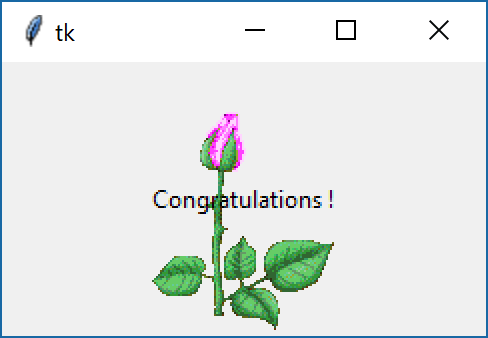 Peymer Anatoly
5
Tkinter
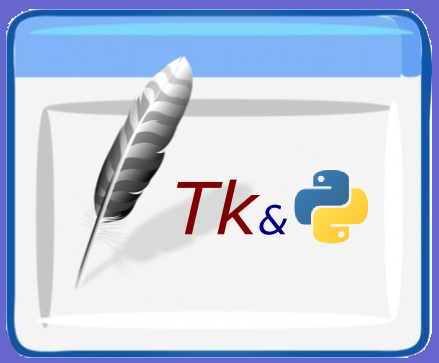 relief
Specifies a 3-D border for the widget.
import tkinter  as tk
root = tk.Tk()
lb1 = tk.Label(root,text="The sunken",relief="sunken")
lb2 = tk.Label(root,text="The flat",relief="flat")
lb3 = tk.Label(root,text="The raised",relief="raised")
lb4 = tk.Label(root,text="The groove",relief="groove")
lb5 = tk.Label(root,text="The ridge",relief="ridge")
lb6 = tk.Label(root,text="The solid",relief="solid")
lb1.pack(side = 'left')
lb2.pack(side = 'left')
lb3.pack(side = 'left')
lb4.pack(side = 'left')
lb5.pack(side = 'left')
lb6.pack(side = 'left')
root.mainloop()
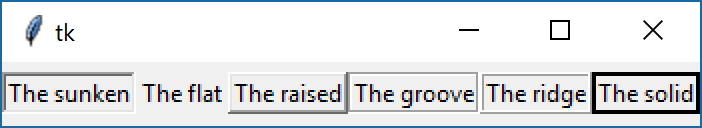 Peymer Anatoly
6
Tkinter
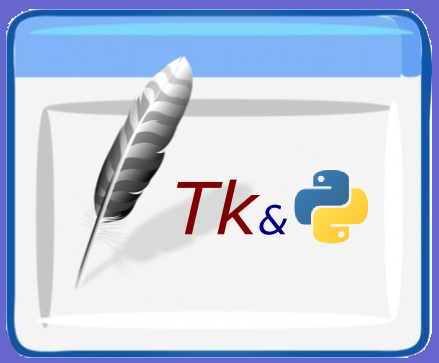 font
The font to use for text drawn inside the widget
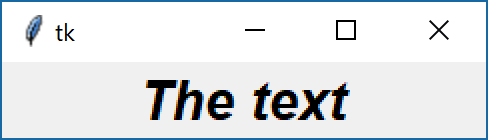 import tkinter  as tk
from tkinter import font

root = tk.Tk()
fnt= font.Font(family="Helvetica", size=20, weight=font.BOLD, slant=font.ITALIC)
lb1 = tk.Label(root,text="The text",font=fnt)
lb1.pack()
root.mainloop()
Peymer Anatoly
7
Tkinter
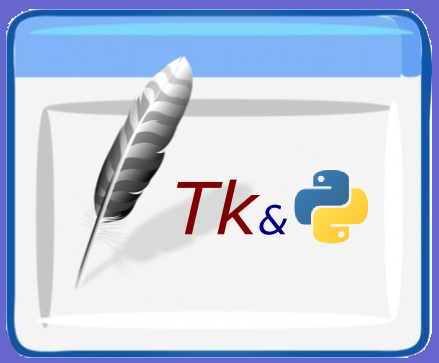 Arrange the widgets according to the picture.
Easy
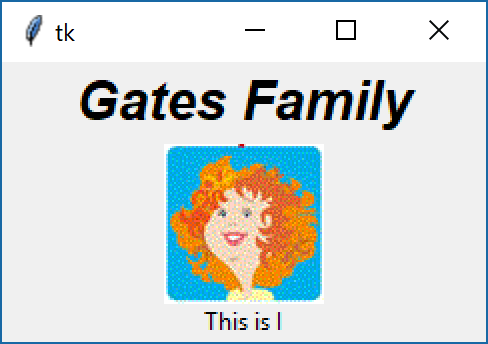 Peymer Anatoly
8
Tkinter
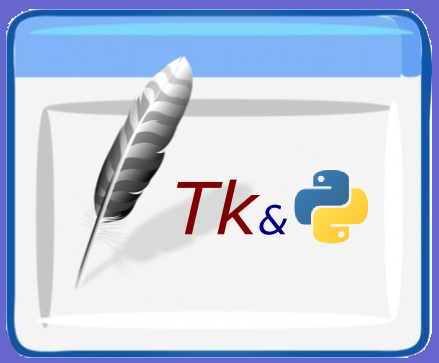 Arrange the widgets according to the picture.
Medium
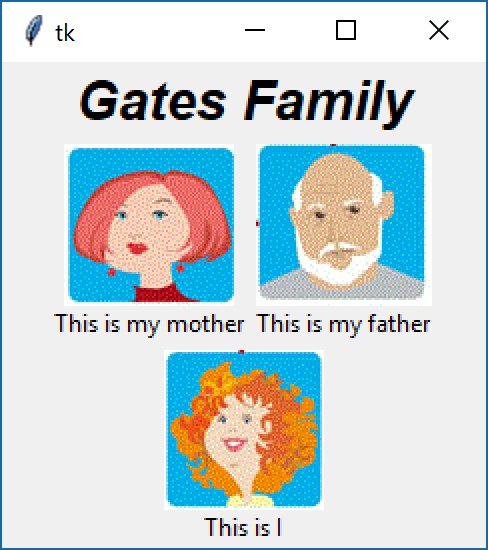 Peymer Anatoly
9
Tkinter
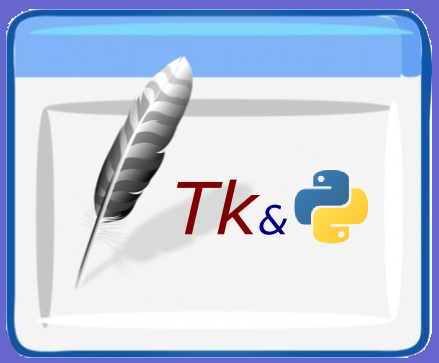 Arrange the widgets according to the picture.
Hard
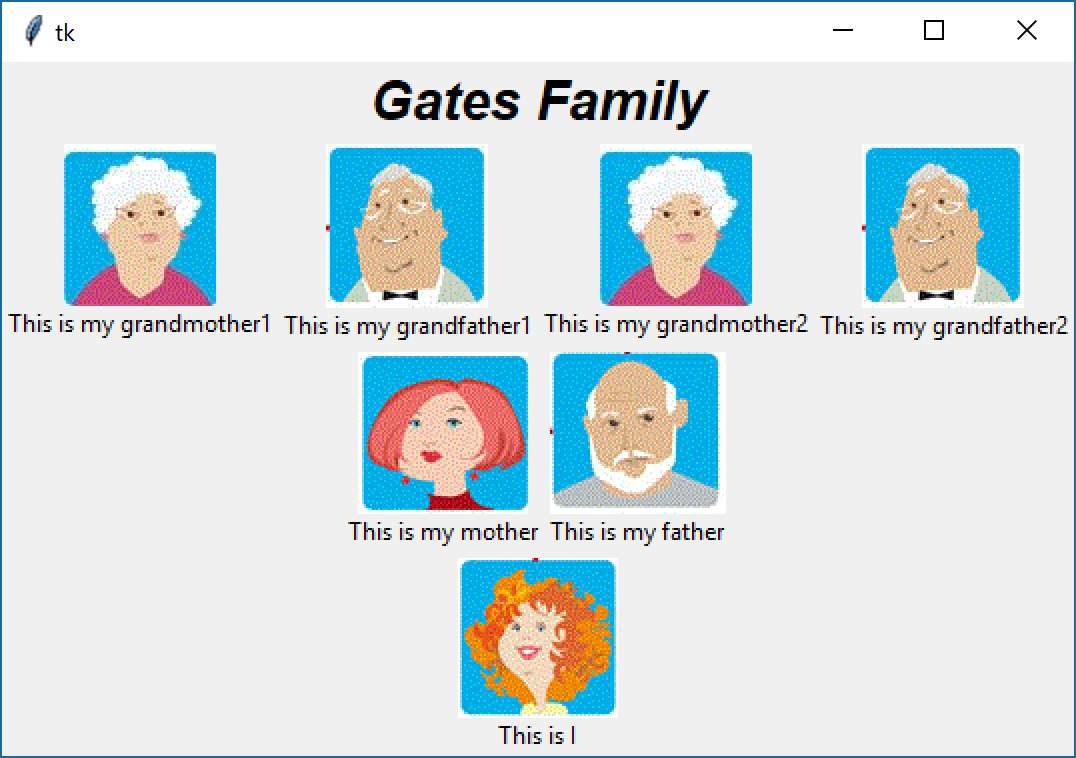 Peymer Anatoly
10
Tkinter
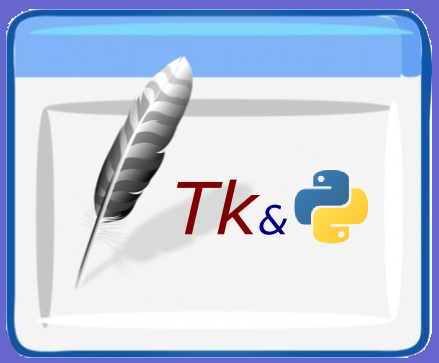 Arrange the widgets according to the picture.
Hard
import tkinter  as tk
from tkinter import font

root = tk.Tk()
fnt= font.Font(family="Helvetica", size=20, weight=font.BOLD, slant=font.ITALIC)
lb1 = tk.Label(root,text="Gates Family",font=fnt)
lb1.pack()

# Grandmothers and grandfathers
first_frame = tk.Frame(root)
first_frame.pack()

img_grandmother1 = tk.PhotoImage(file=r'images\grandmother1.gif')
lbl1 = tk.Label(first_frame, text ="This is my grandmother1", image = img_grandmother1,compound = tk.TOP);
lbl1.pack(side = 'left')

img_grandfather1 = tk.PhotoImage(file=r'images\grandfather1.gif')
lbl2 = tk.Label(first_frame, text ="This is my grandfather1",image = img_grandfather1,compound = tk.TOP);
lbl2.pack(side = 'left')

img_grandmother2 = tk.PhotoImage(file=r'images\grandmother2.gif')
lbl3 = tk.Label(first_frame, text ="This is my grandmother2", image = img_grandmother2,compound = tk.TOP);
lbl3.pack(side = 'left')


img_grandfather2 = tk.PhotoImage(file=r'images\grandfather2.gif')
lbl4 = tk.Label(first_frame, text ="This is my grandfather2",image = img_grandfather1,compound = tk.TOP);
lbl4.pack(side = 'left')

# Parents
second_frame = tk.Frame(root)
second_frame.pack()

img_mother = tk.PhotoImage(file=r'images\mother.gif')
lbl1 = tk.Label(second_frame, text ="This is my mother", image = img_mother,compound = tk.TOP);
lbl1.pack(side = 'left')

img_father = tk.PhotoImage(file=r'images\father.gif')
lbl2 = tk.Label(second_frame, text ="This is my father",image = img_father,compound = tk.TOP);
lbl2.pack(side = 'left')

# My
third_frame = tk.Frame(root)
third_frame.pack()

img_my = tk.PhotoImage(file=r'images\My.gif')
lbl = tk.Label(third_frame, text ="This is I",image = img_my,compound = tk.TOP);
lbl.pack(side = 'left')

root.mainloop()
Peymer Anatoly
11
Tkinter
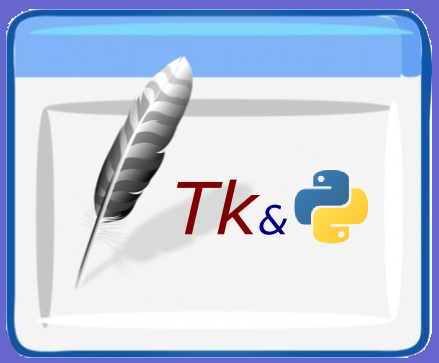 Arrange the widgets according to the picture.
יצירתיות
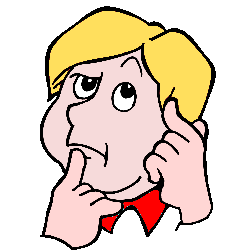 Peymer Anatoly
12